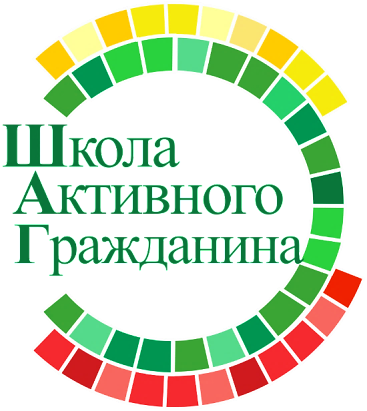 РОДИНА МОЯ БЕЛАРУСЬ В ЛИЦАХ
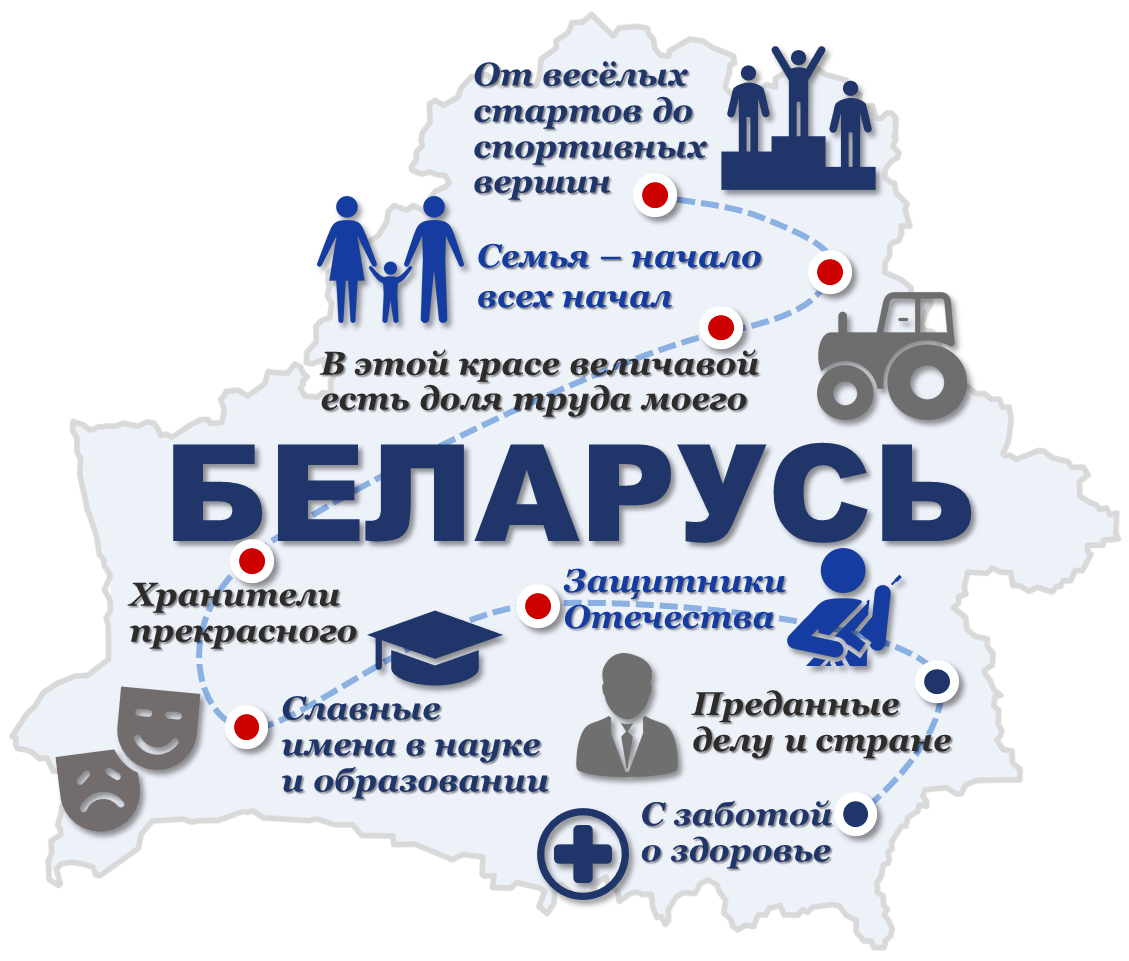 Защитники Отечества
(о сотрудниках Вооруженных Сил, пограничной службы, таможенной службы, МЧС)
Февраль, 2024 год
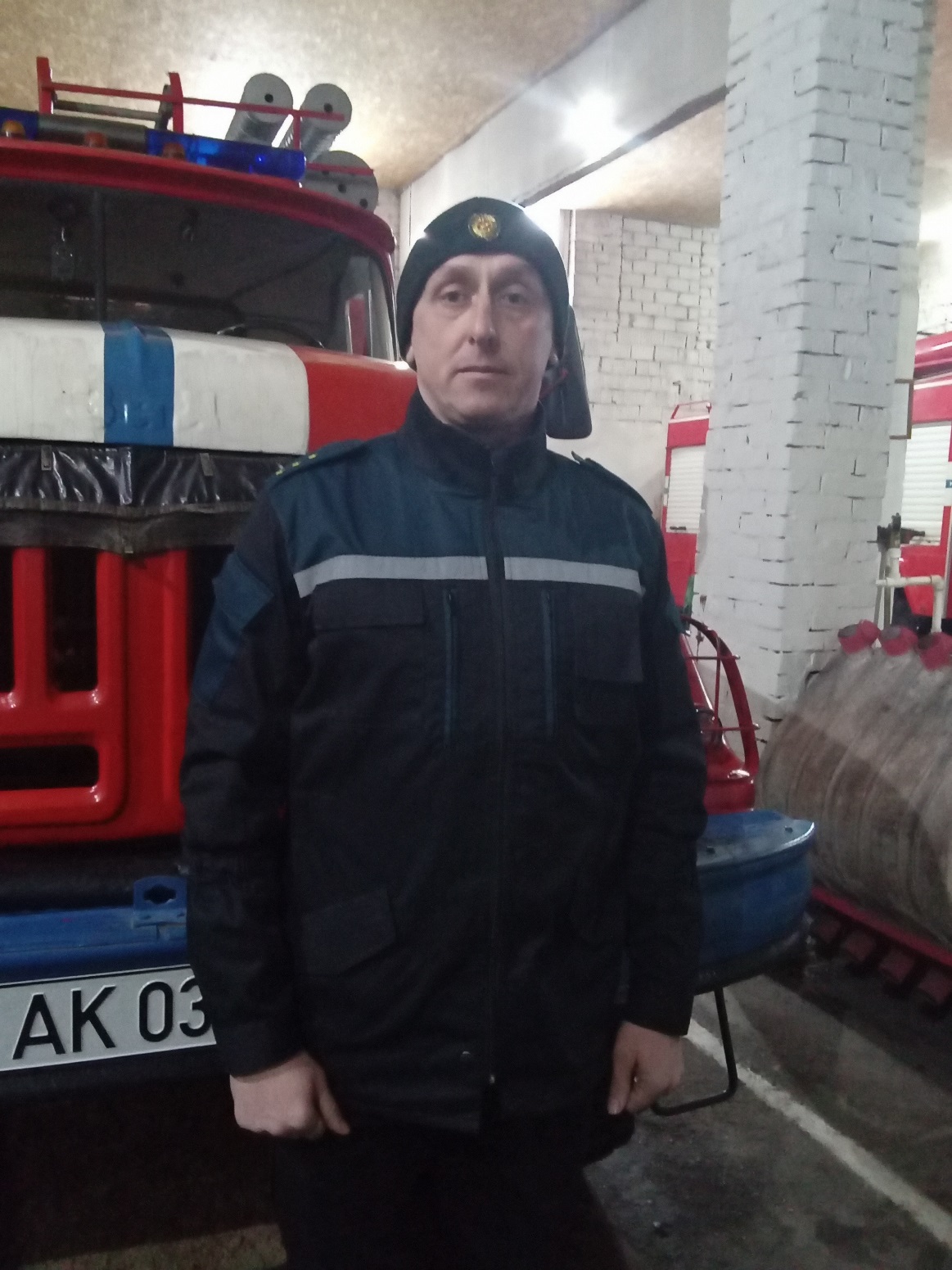 Минченок Александр Сергеевич, старший инструктор, спасатель ПАСТ (пожарно-аварийного спасательного поста).Учащиеся 9 класса взяли интервью у Александра Сергеевича, в котором он рассказал о службе в МЧС, посему он выбрал именно эту профессию, о качествах спасателя.
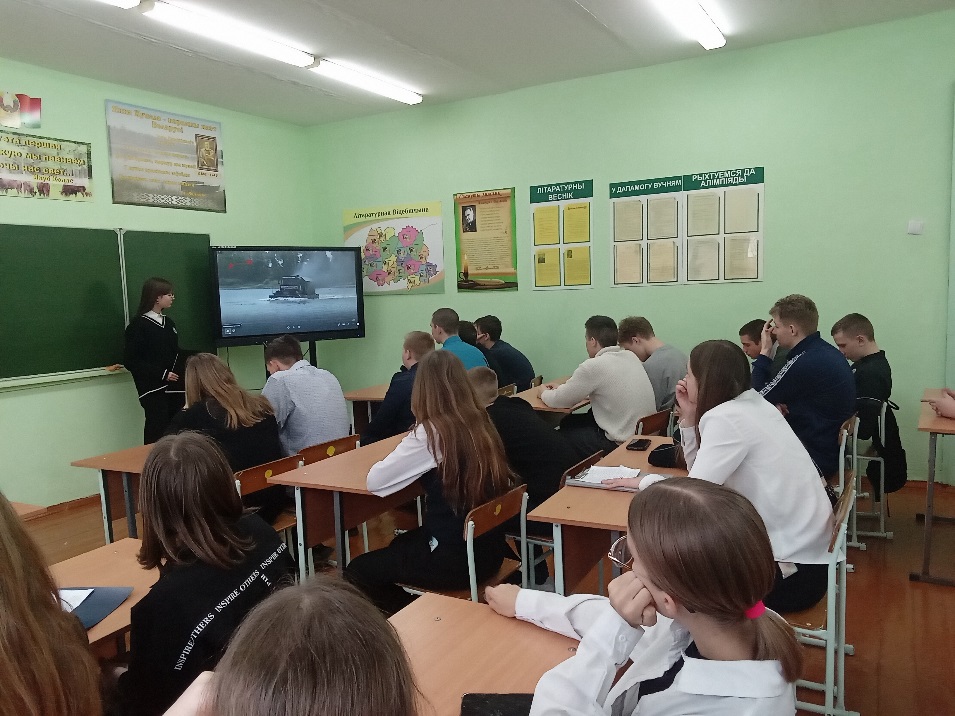 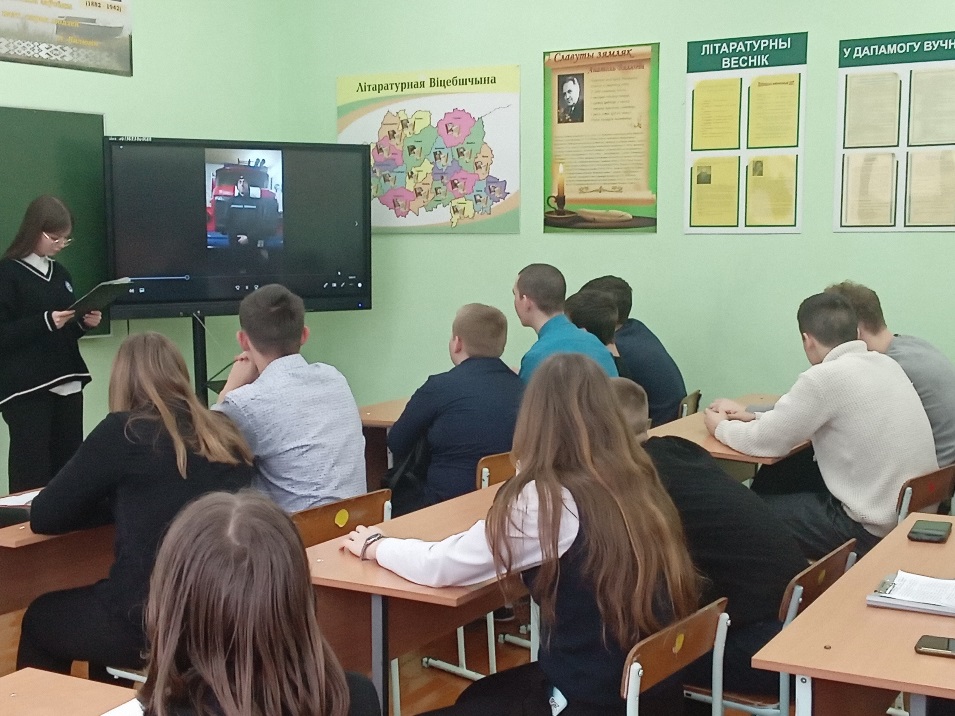 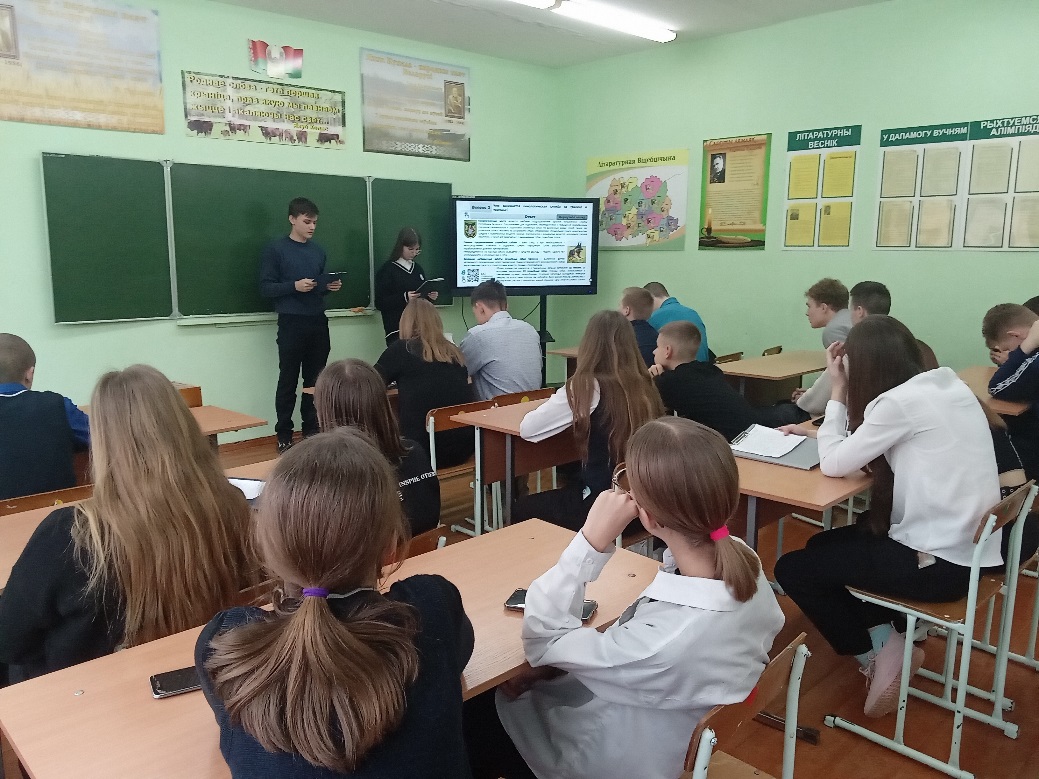